Правила безопасности в интернете
Автор материала: Керуль Диана, ученица 9 А класса МБОУ СШ №1, г. Архангельска.
Руководитель: Куприянович Марина Олеговна, учитель математики высшей квалификационной категории, МБОУ СШ №1, г. Архангельска.
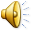 Интернет давно стал незаменимым помощником современного человека. Всемирная сеть - является прекрасным источником для новых знаний, помогает в учебе, занимает досуг. Именно поэтому дети активно пользуются Интернетом. Юные пользователи осваивают сервисы мгновенных сообщений, общаются на форумах и в чатах, каждый день узнают много информации.  Однако не стоит забывать, что Интернет может быть не только средством для обучения, отдыха или общения с друзьями, Сеть тоже может быть опасна.
Используя Интернет, вы должны знать основные правила, которые позволят  вам защитить себя и других.
Правило первое
Нежелательно размещать персональную информацию в Интернете. Персональная информация — это номер вашего мобильного телефона, адрес электронной почты, домашний адрес и фотографии вас, вашей семьи или друзей.
Правило второе
Не отвечайте на Спам (нежелательную электронную почту).
Не открывайте файлы, которые прислали неизвестные Вам люди. Вы не можете знать, что на самом деле содержат эти файлы – в них могут быть вирусы или фото/видео с "агрессивным" содержанием.
Третье правило
Не добавляйте незнакомых людей в свой контакт лист в ICQ, В Контакте, Одноклассниках
Помните, что виртуальные знакомые могут быть не теми, за кого себя выдают.
Если рядом с вами нет родственников, не встречайтесь в реальной жизни с людьми, с которыми вы познакомились в Интернете.
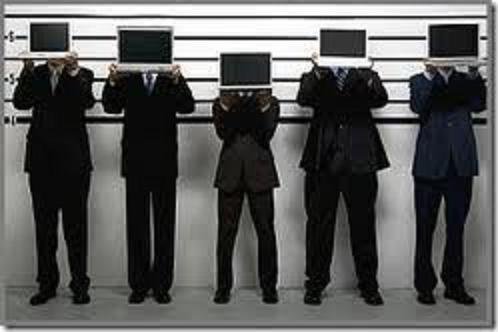 Четвертое правило
Скачивайте программы либо с официальных сайтов разработчиков,  либо с крупных торрент трекеров. Не скачивайте программы с подозрительных сайтов или с файлообменников. Так Вы уменьшите риск скачать вирус вместо программы.
Пятое правило
Поддерживайте в актуальном состоянии антивирусную защиту компьютера. Оптимальный вариант – использование лицензионного программного обеспечения с его регулярным обновлением.
Спасибо за внимание
Список источников:1. http://nsportal.ru/shkola/klassnoe-rukovodstvo/library/2013/11/11/bezopasnyy-internet2. http://www.klassnye-chasy.ru/klassnyy-chas-osnovy-bezopasnosti-v-internete3. http://videouroki.net/filecom.php?fileid=986603204. http://www.youtube.com/watch?v=cn3YVBOP03Q